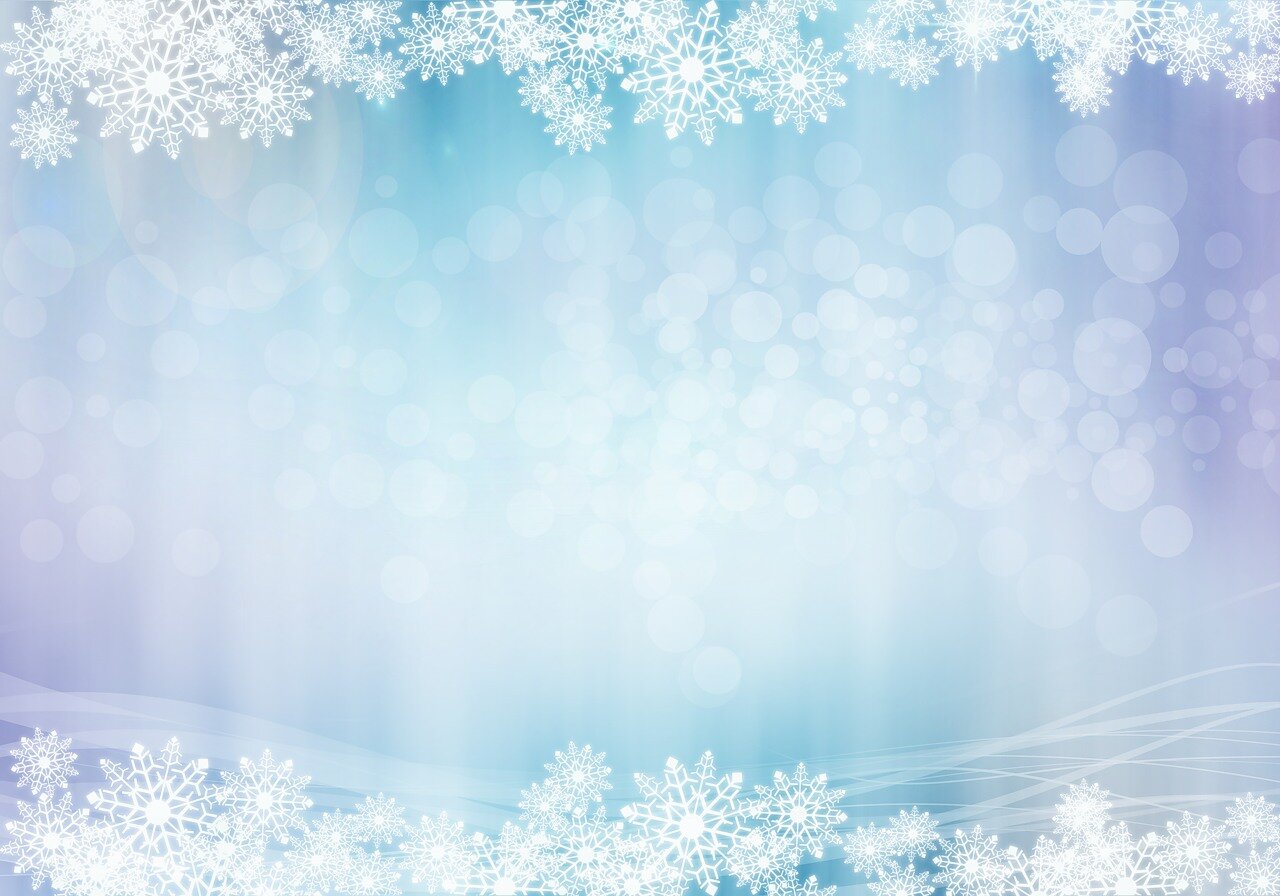 Парциальная программа  «Дошкольник и туризм».
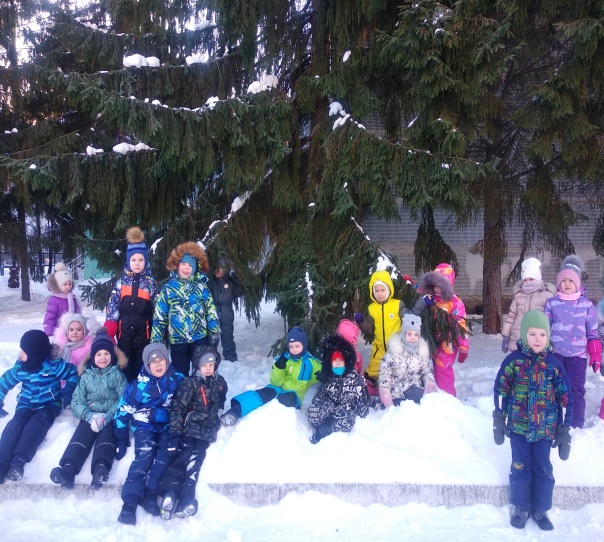 Подготовил воспитатель высшей квалификационной категории Садиева Олеся Александровна.
Группа « Дюймовочка»
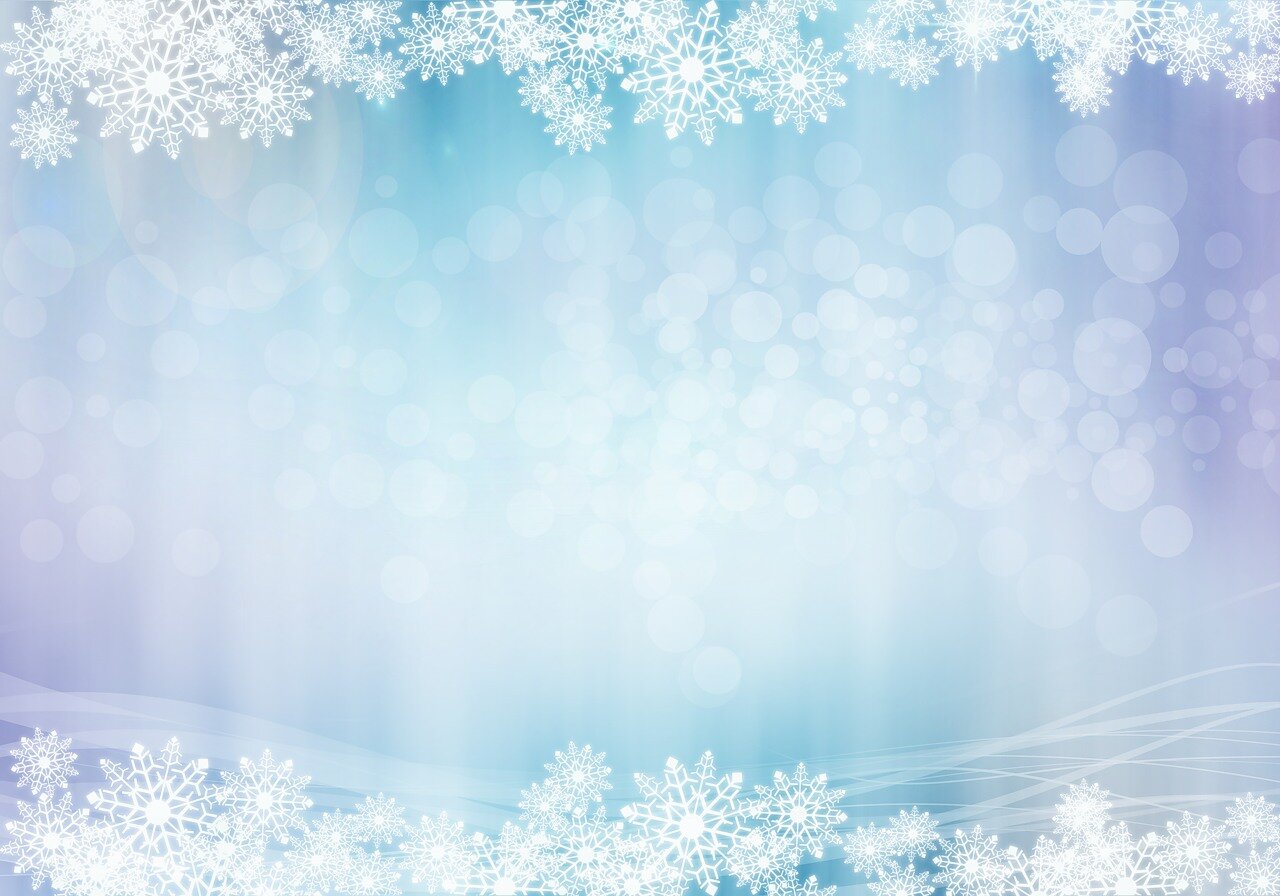 Цель и задачи реализации парциальной Программы
Цель: гармоничное физическое развитие детей и формирование у них
интереса и ценностного отношения к здоровому образу жизни.
Задачи:
стимулировать детей к использованию приобретенных в процессе
обучения основных двигательных навыков и физических качеств в условиях
турпохода.
создавать условия для реализации естественной потребности ребенка в
движении (подвижные игры с правилами);
способствовать становлению целенаправленности и саморегуляции в
двигательной сфере;
побуждать к использованию норм и правил здорового образа жизни;
способствовать приобретению опыта туристической деятельности у детей.
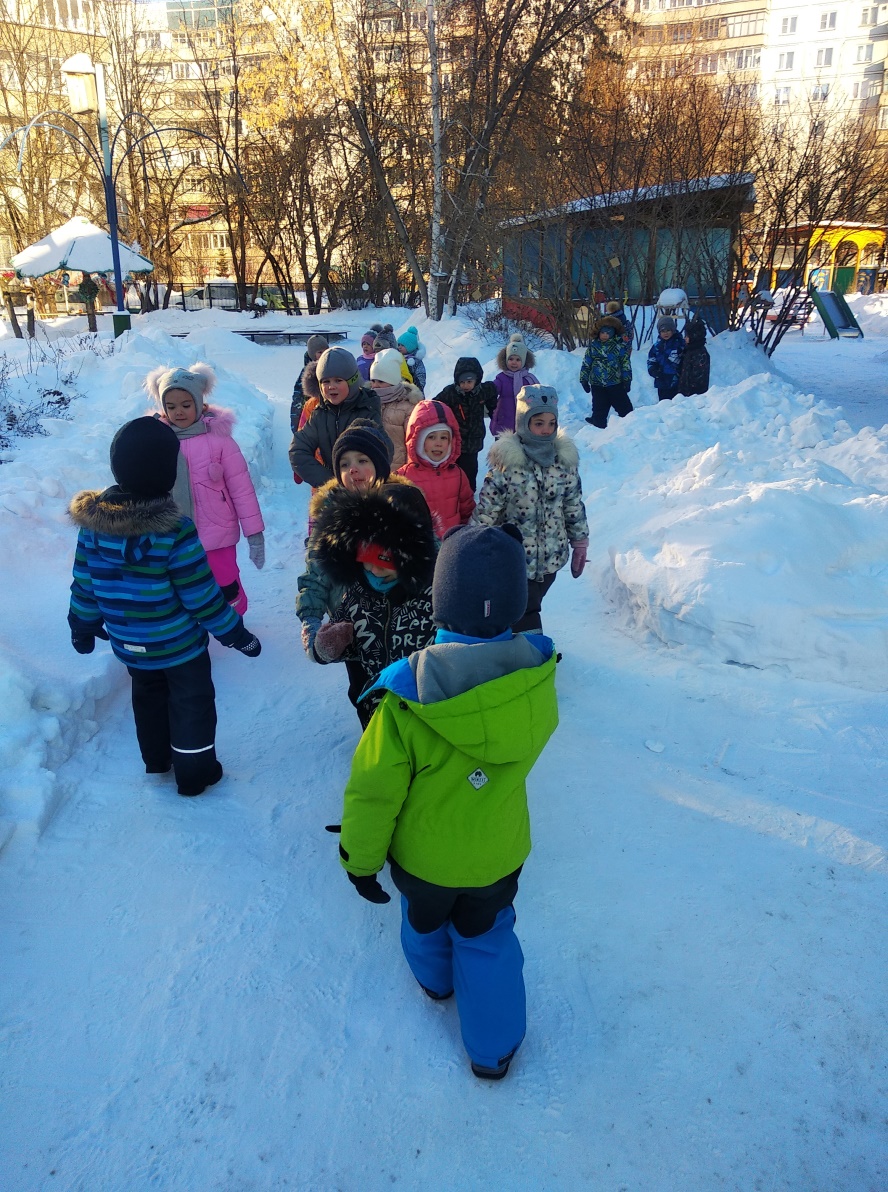 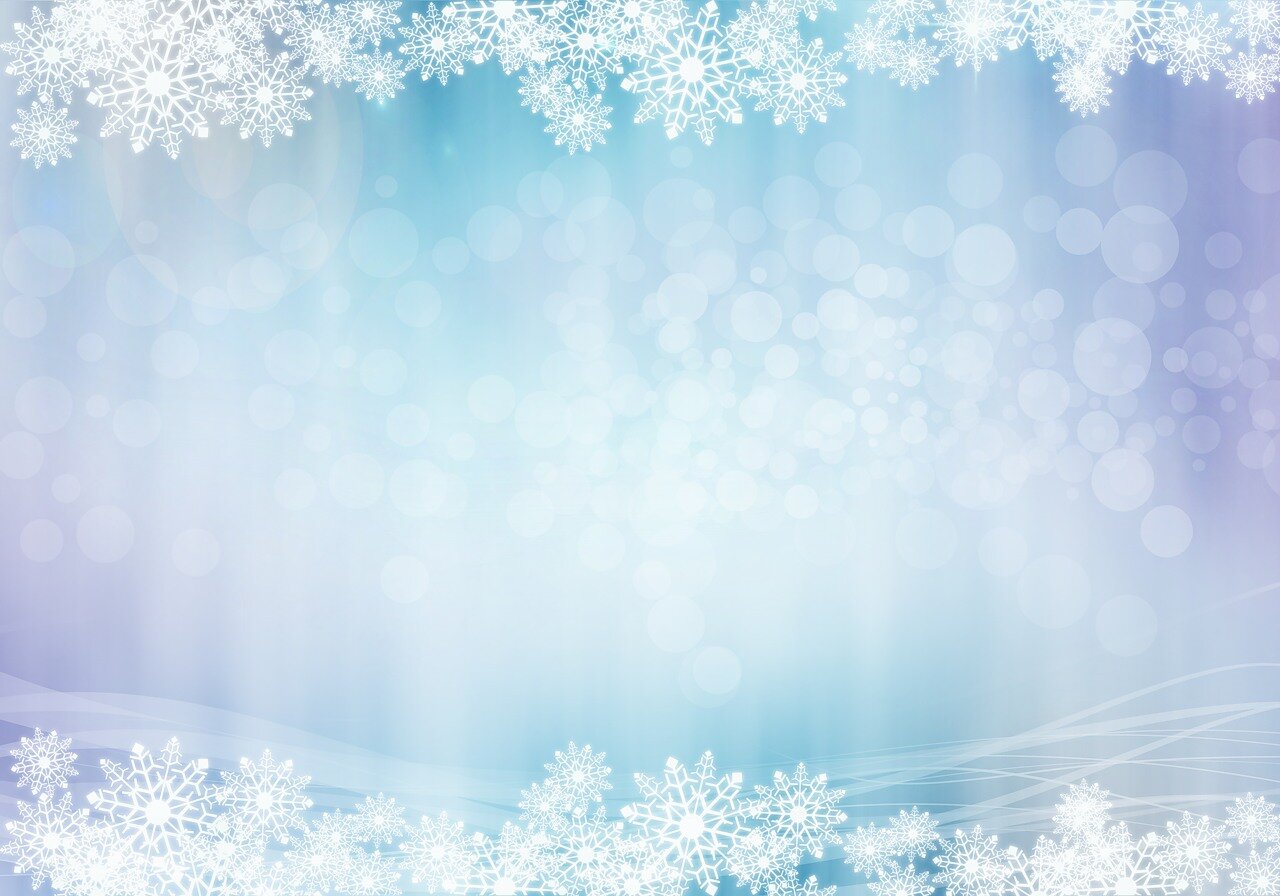 Туризм как форма активного отдыха в системе физического воспитания способствует созданию обстановки, которая побуждает детей к использованию приобретенных в процессе обучения двигательных навыков и умений, создает условия для развития двигательных способностей дошкольников, а также реализации естественной потребности ребенка в движении. Туризм – это особый вид деятельности дошкольника, направленный на укрепление здоровья, повышение физической тренированности, выносливости организма, как средство оздоровления характеризуется общедоступностью и рекомендован практически каждому ребёнку при отсутствии у него серьёзных патологий. Универсальность туризма ещё и в том, что он всесезонен. Следовательно, можно добиться стойкой динамики снижения заболеваемости детей ОРЗ, ОРВИ и повышения уровня их физической и двигательной подготовленности.
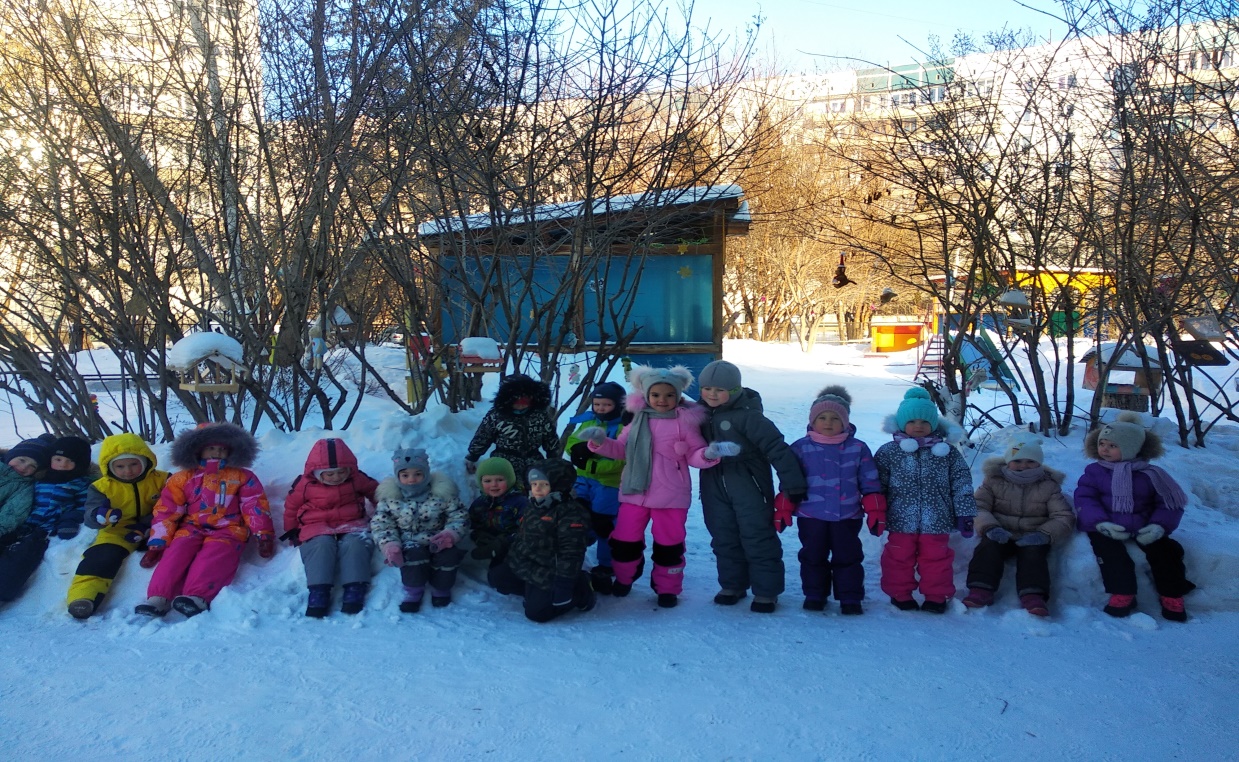 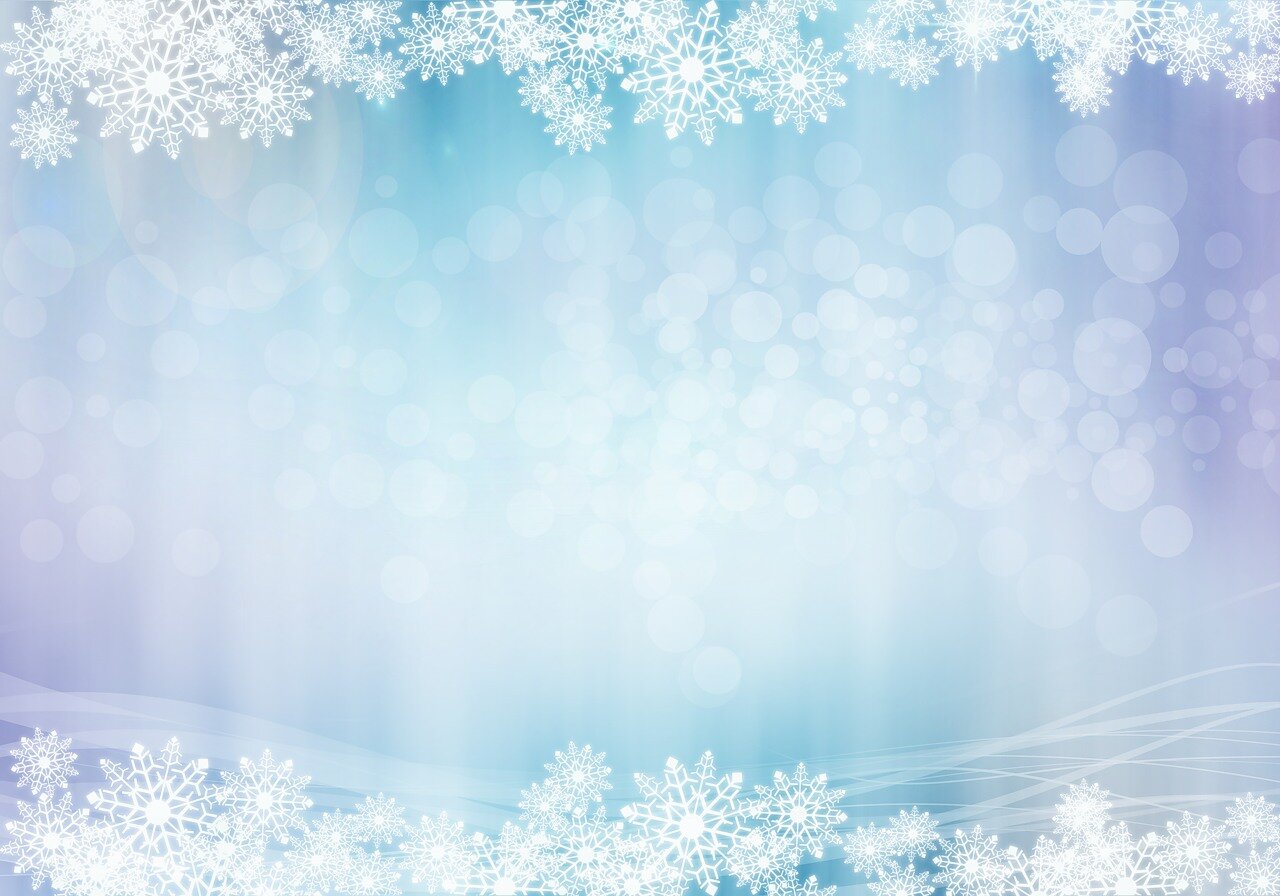 Средства туризма занимают определенно значимое место в системе физического воспитания и способствуют созданию психолого – педагогических условий для развития здоровья и физических качеств детей, способствующих правильному формированию опорно-двигательной системы организма, развитию равновесия, координации движения, крупной и мелкой моторики обеих рук, а также с правильным, не наносящем ущерба организму, выполнением основных движений (ходьба, бег, мягкие прыжки, повороты в обе стороны), на основе их творческой активности. Туризм способствует решению не только оздоровительных задач, но и, воспитательно-образовательных, содействует освоению ими простейших туристических навыков.
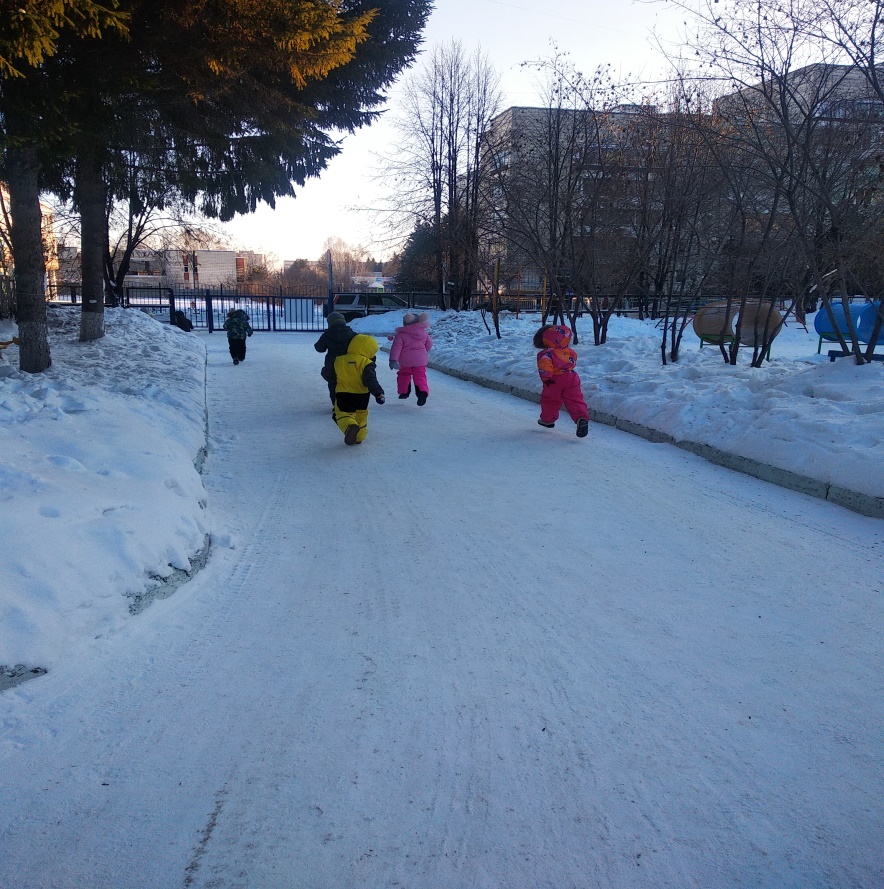 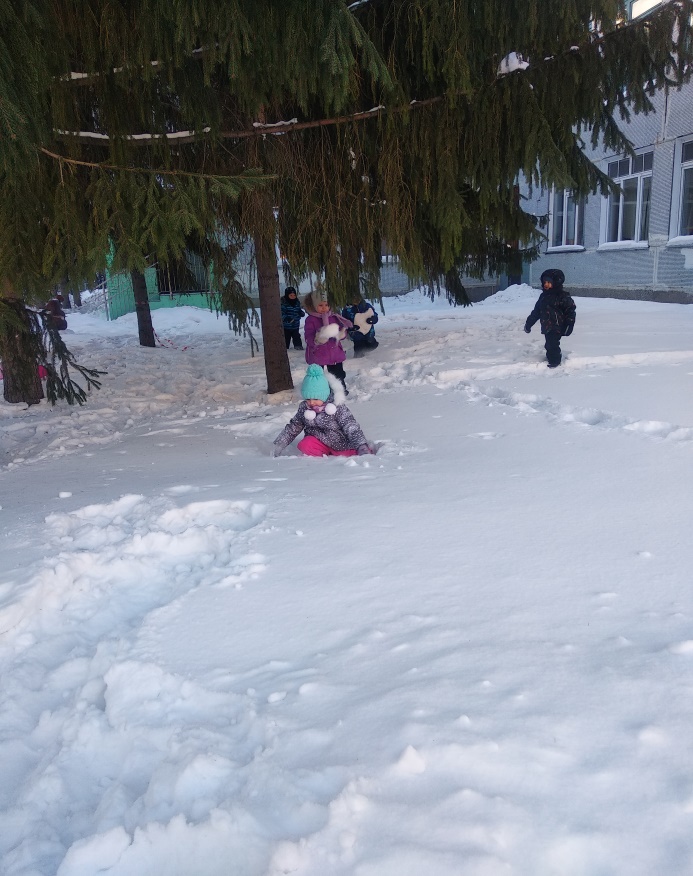 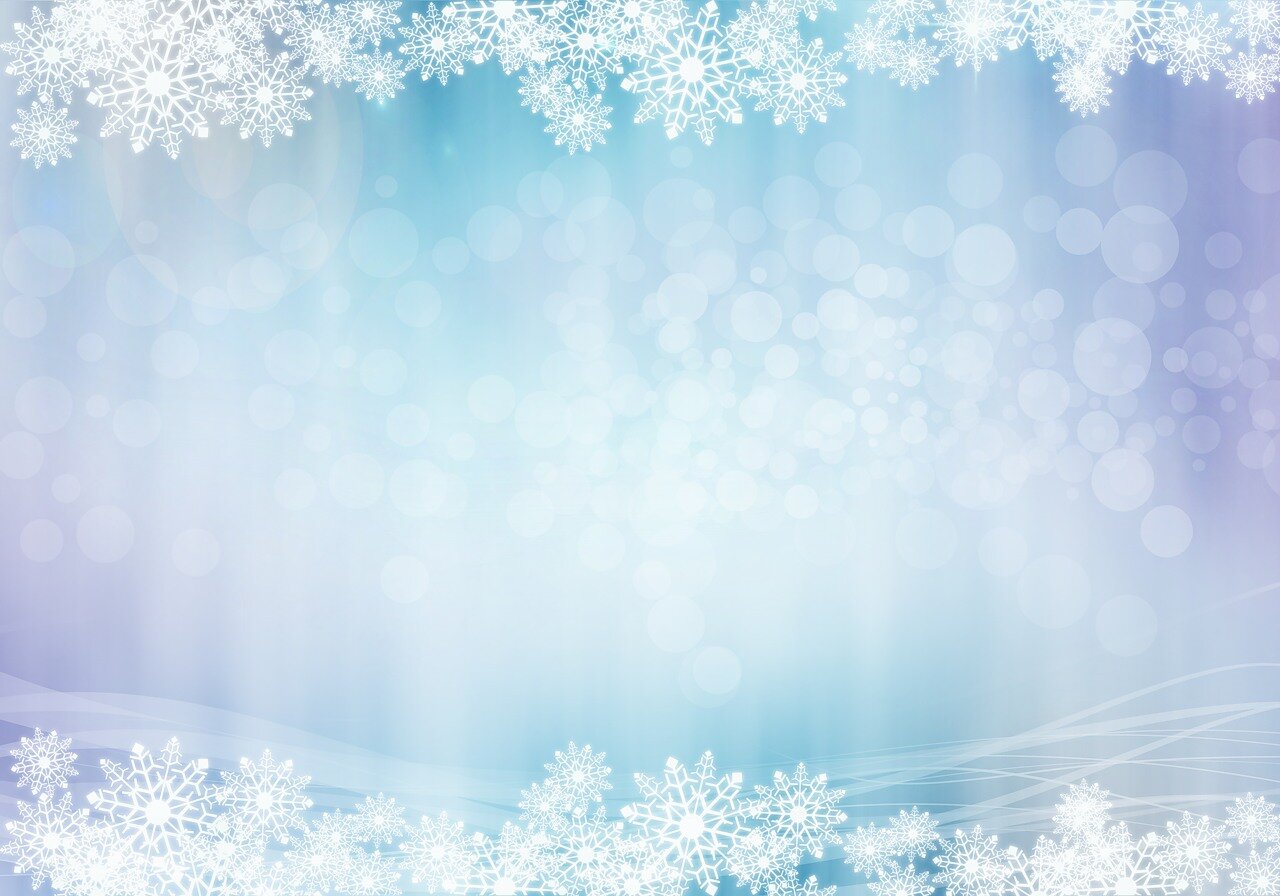 Принципы реализации парциальной программы «Дошкольники и туризм» Принцип научности и доступности – все предложенные мероприятия, направлены на укрепление психофизического и физического здоровья, являются научно обоснованными и практически апробированными; основывается на игровом методе. Принцип системности и последовательности – основным условием для соблюдения рациональной последовательности являются задания постепенно нарастающей трудности: от простого к сложному. Принцип наглядности – при согласованной работе нескольких анализаторов (зрительного, слухового, двигательного и др.) дети и родители точнее воспринимают материал. Принцип дифференциации – учёт возрастных особенностей развития детей; адаптированность материала к сезонным условиям. Принцип создания благоприятной среды для усвоения первых туристических навыков, норм и правил здорового образа жизни каждого ребёнка, для развития двигательной активности. Принцип единства с семьей предусматривает соблюдение единых требований детского сада и семьи в вопросах воспитания, оздоровления, двигательной активности, развития двигательных и культурно-гигиенических навыков.
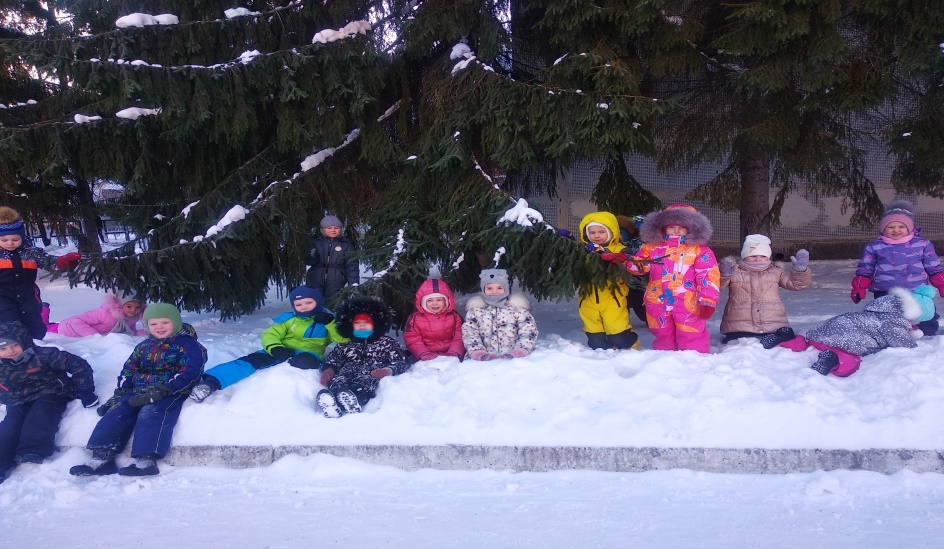 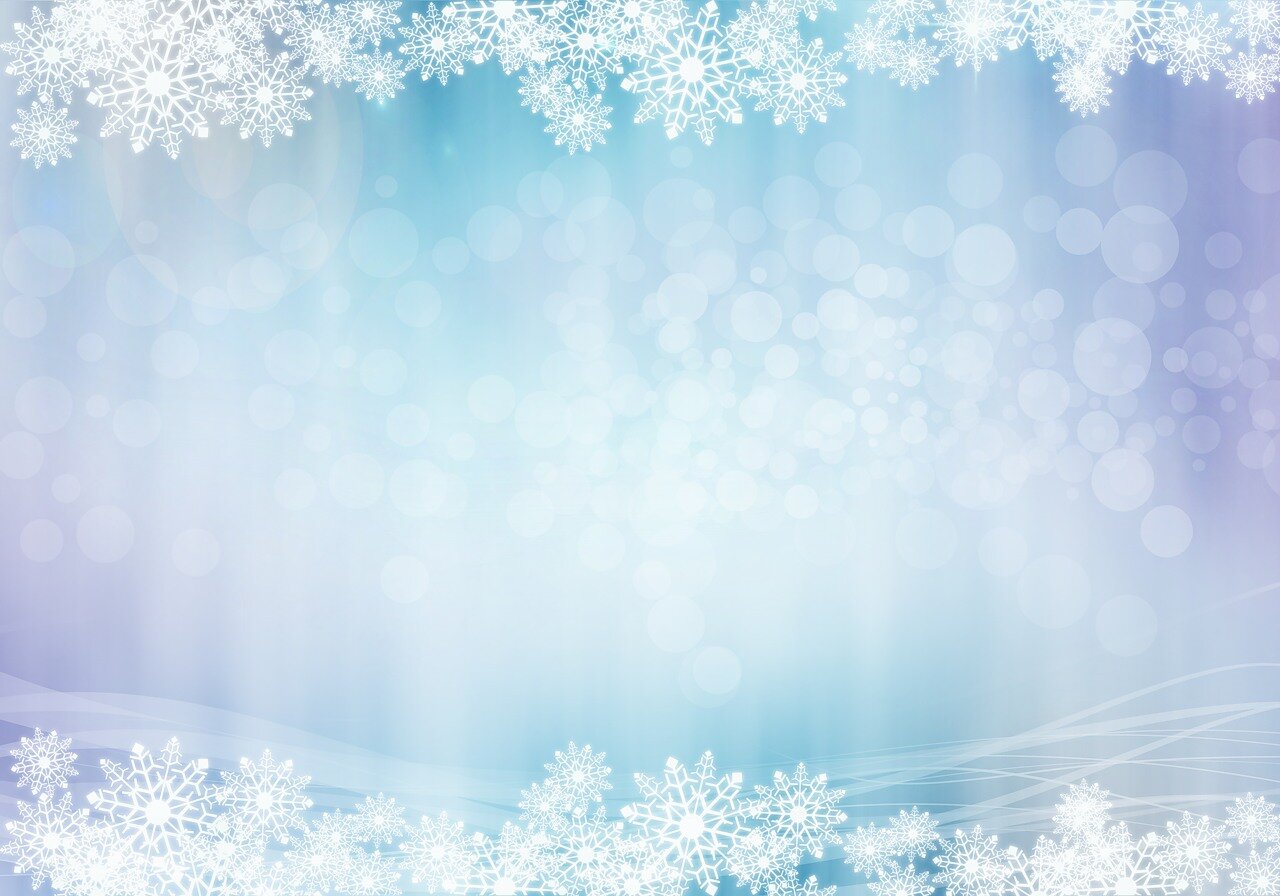 Планируемые результаты освоения парциальной Программы 
дети используют приобретенные в процессе обучения двигательные навыки и умения в условиях турпохода;
 дети реализуют естественную потребность в движении; 
формируется способность целенаправленности и саморегуляции в двигательной сфере; 
 используют нормы и правила здорового образа жизни; совершенствуется эмоциональное благополучие детей посредством введения оздоровительных мероприятий; 
формируется опыт туристической деятельности у детей: 
воспитывается осознанное отношение детей и родителей к здоровью, как основному фактору успеха на последующих этапах жизни. 
Снижается количество простудных заболеваний. 
Повышается уровень двигательной активности.
 Снижается утомляемость. 
Улучшается качественные показатели физического развития детей (скорость, сила, выносливость, ловкость). 
Улучшается качественные показателей физической подготовки. 
Формируется эмоционально-волевые, нравственные качества (выдержка, смелость, взаимопомощь). Родители принимают активное участие в воспитательно-образовательном процессе по данному направлению.
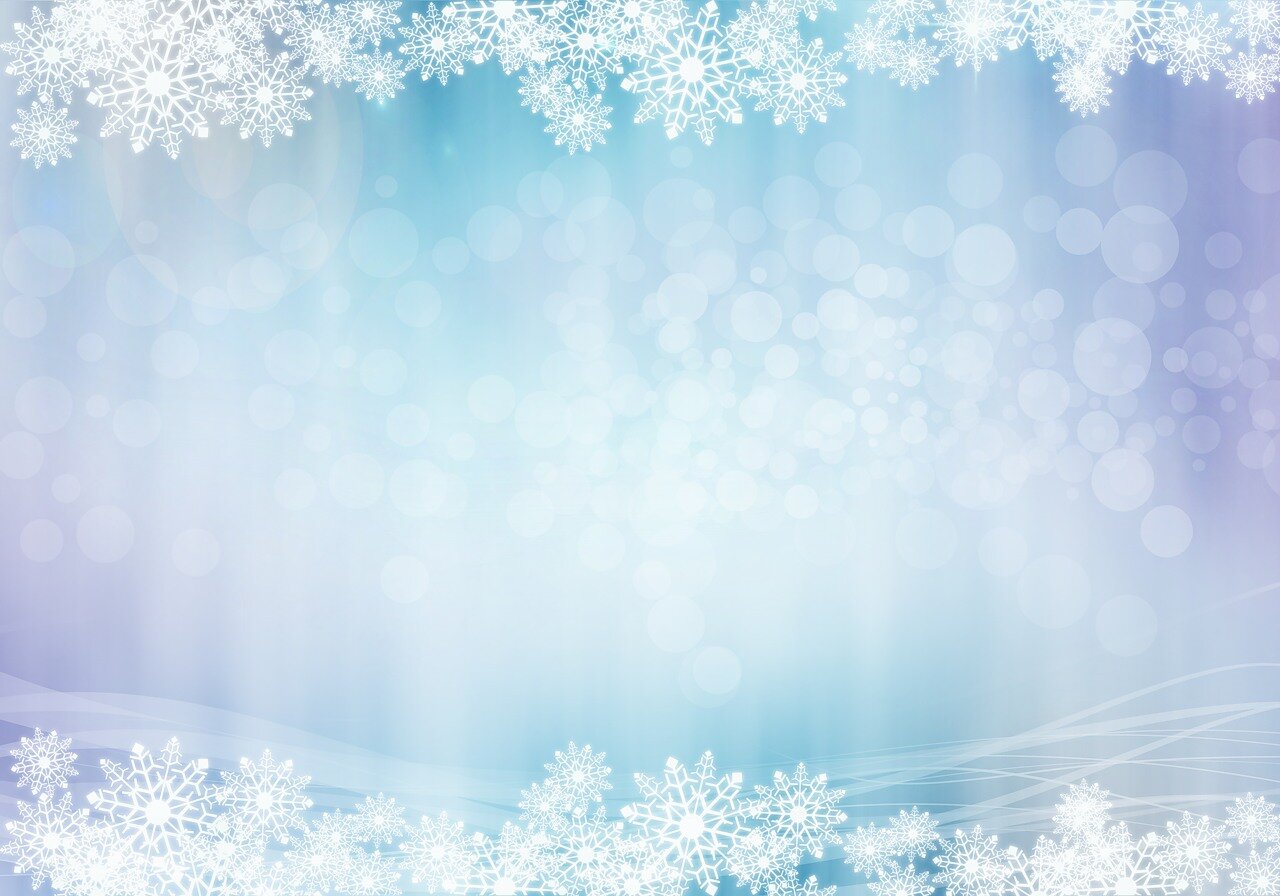 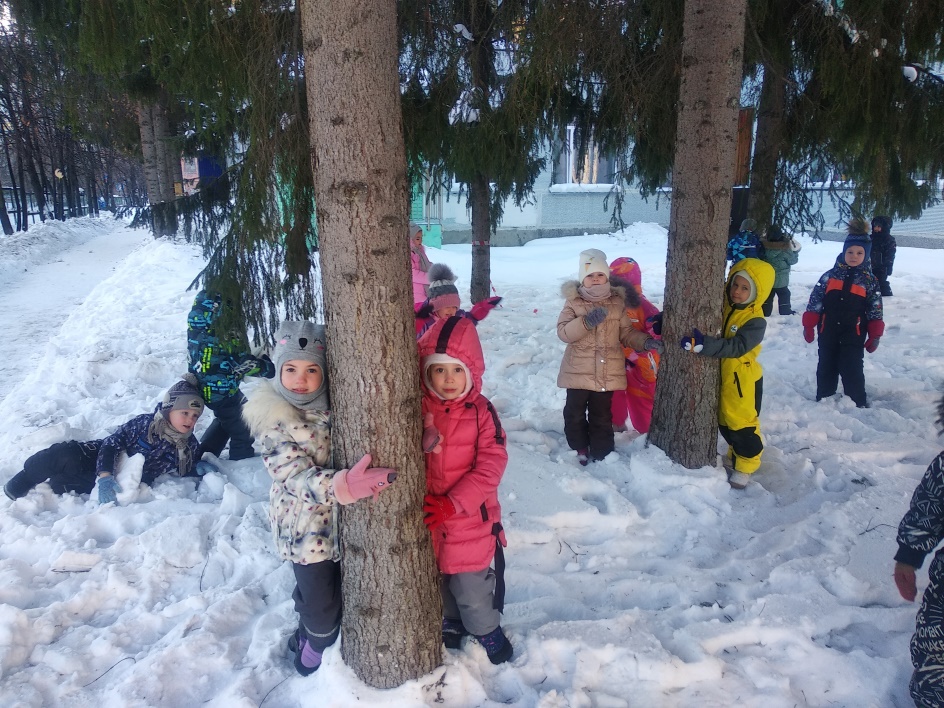 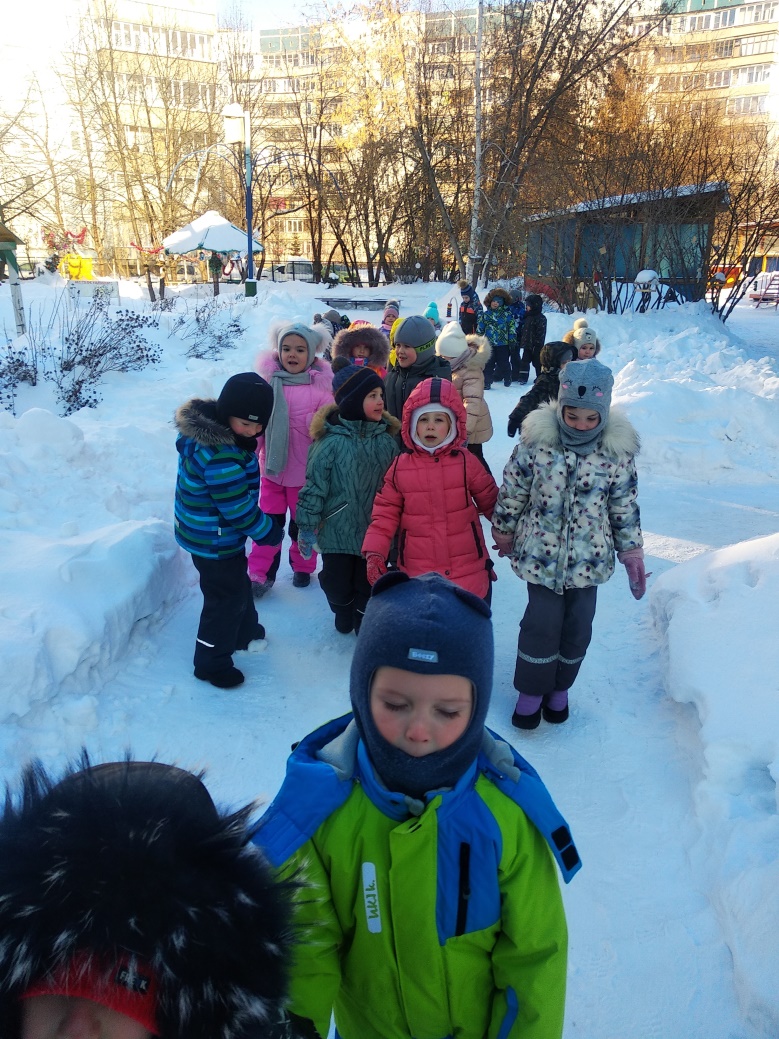 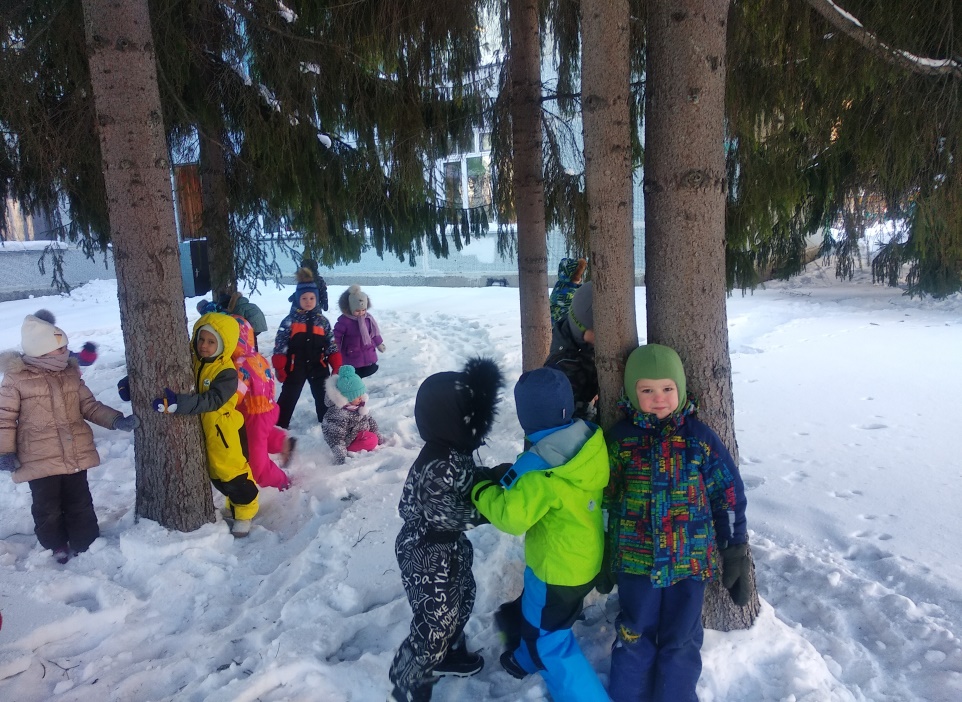